A Bíblia diz que todos temos um problema muito mais grave que qualquer vício conhecido: o pecado. Mas esse problema, por mais grave que seja, pode ser superado e vencido!
QUEM PRECISA
DE AJUDA?
O primeiro passo para vencer qualquer
é admiti-lo.
A Bíblia é clara: todos pecaram e carecem da glória de Deus (Rm 3:32).
Qual a consequência final de nossos pecados?
A morte! (Rm 6:23).
Se por um lado o “salário do pecado é a morte,” por outro, se quisermos, podemos receber de Deus um presente maravilhoso: “o dom gratuito de Deus é a vida eterna em Cristo Jesus” (Rm 6:23).
Deus não oferece esse presente maravilhoso que chamamos de salvação porque somos bons, mas sim porque Ele é bom! (Rm 5:8).
Da mesma forma que não se trata um câncer com aspirina, não podemos tratar o pecado como se fosse uma coisa simples, cotidiana e sem importância.
O pecado é a doença mais grave e terrível que a humanidade já enfrentou e que ainda hoje tem destruído milhões de vidas.
12
PASSOS
O processo de luta contra o pecado é diário. Dura a vida toda, até a volta de Jesus. Enquanto isso não acontece, precisamos seguir os 12 passos espirituais dos pecadores anônimos.
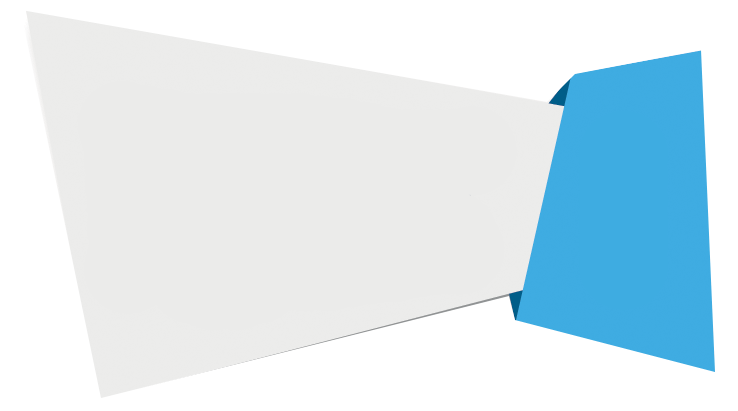 Admitimos que sozinhos éramos impotentes perante o poder do pecado, e por esta razão estávamos condenados à morte eterna (Rm 3:32).
1
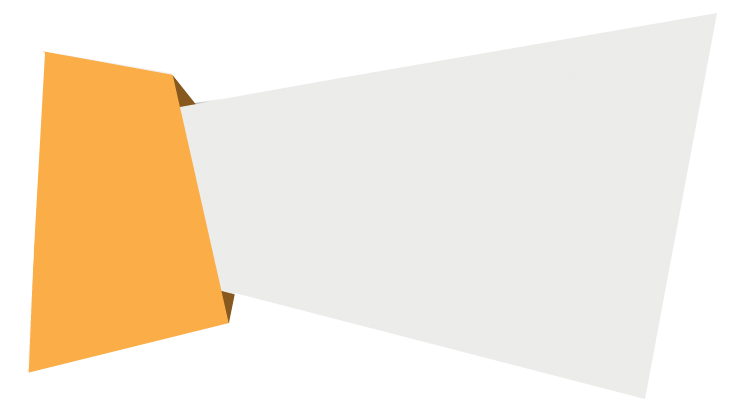 Viemos a acreditar no único Deus verdadeiro, Pai, Filho e Espírito Santo, reconhecendo-O como criador, mantenedor e redentor (1Pe 1:2).
2
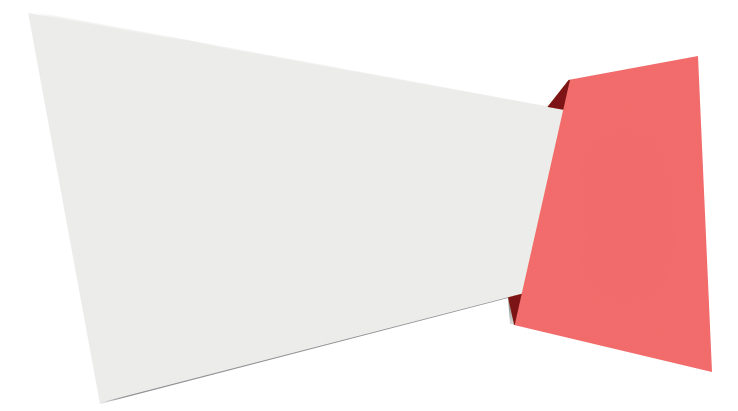 Compreendemos que o sacrifício substitutivo de Cristo Jesus em nosso lugar é a única maneira possível de alcançarmos perdão e vida eterna (Rm 6:23; Jo 3:16).
3
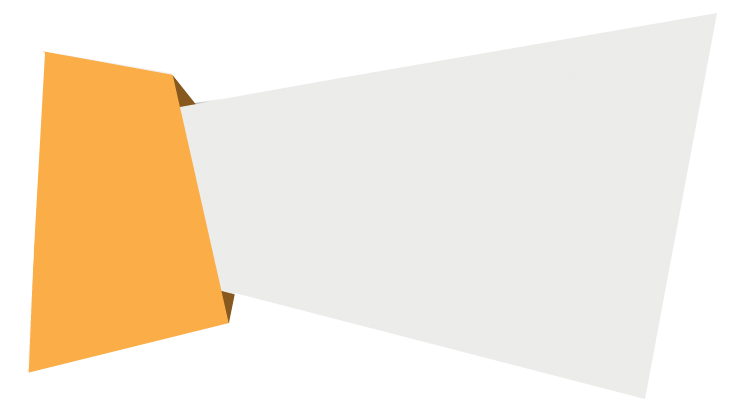 Fizemos minucioso e destemido exame moral de nós mesmos, reconhecendo nossa indignidade e impossibilidade de mudar sozinhos (1Jo 1:8).
4
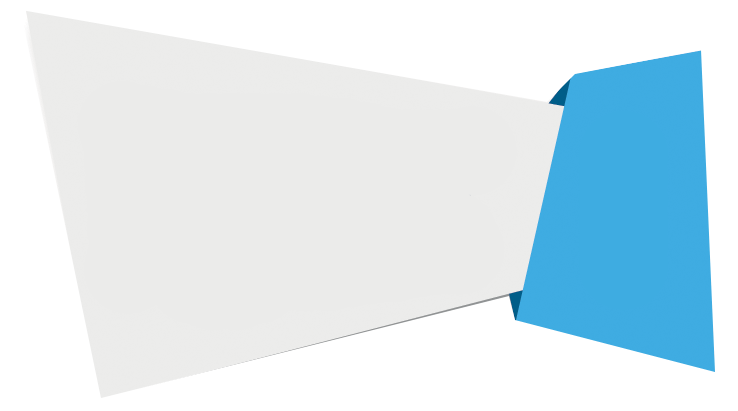 Admitimos perante Deus, perante nós mesmos e perante outras pessoas, a gravidade e natureza exata de nossos pecados (1Jo 1:10).
5
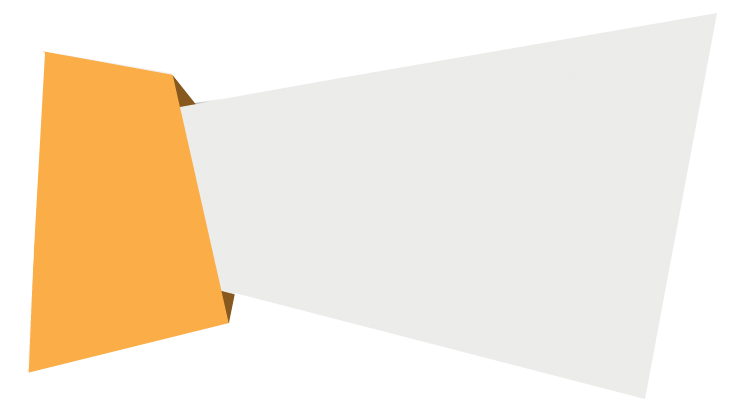 Prontificamo-nos a deixar que Deus remova todos esses defeitos de caráter através da atuação constante de Seu Santo Espírito em nosso ser (1Jo 1:9).
6
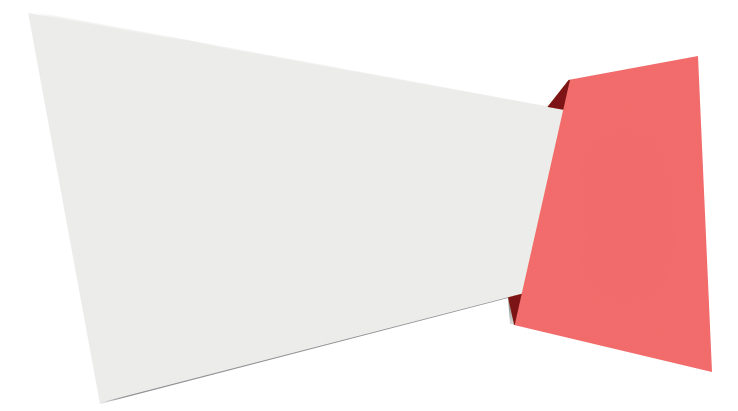 Humildemente rogamos a Ele que nos livre de nossa culpa e condenação (Rm 8:1; 2Co 5:17).
7
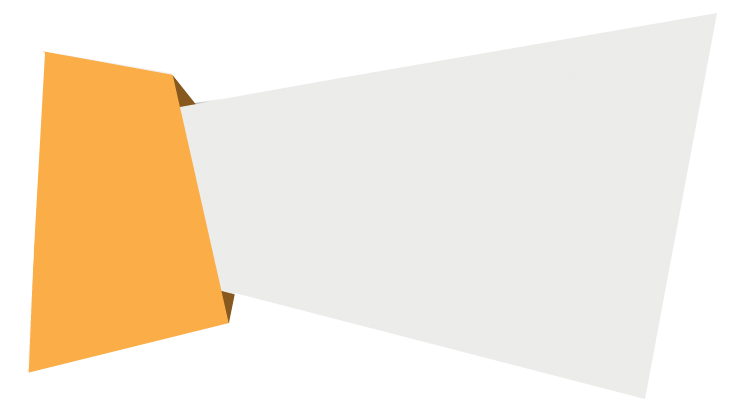 Fizemos uma relação de todas as pessoas a quem prejudicamos e nos dispusemos a reparar os danos a elas causados   (1Jo 4:21).
8
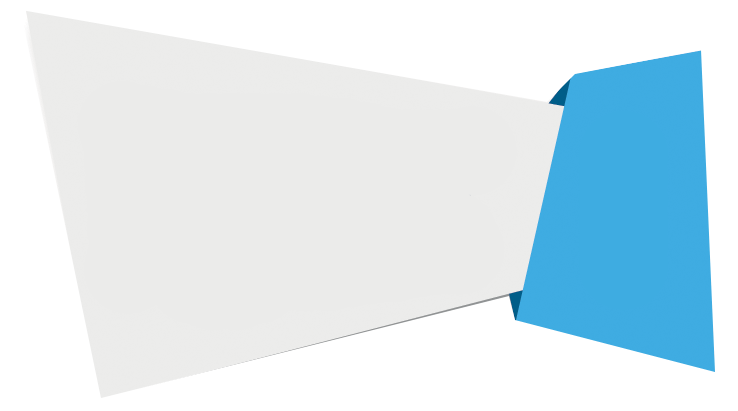 Fizemos reparações diretas dos danos causados a tais pessoas, sempre que possível, salvo quando fazê-las significasse prejudicá-las ou a outrem
(Lc 19:8).
9
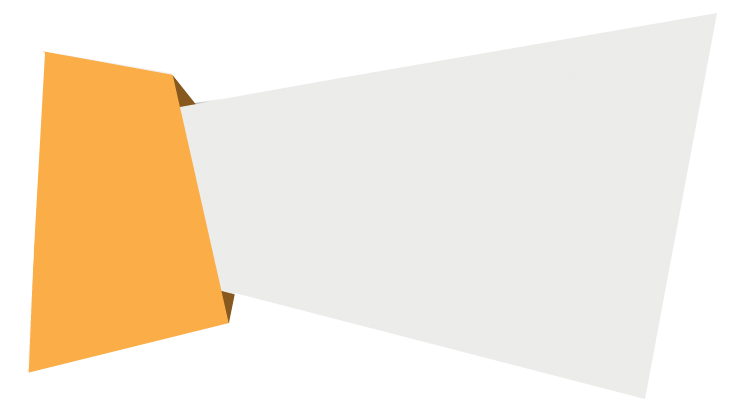 Continuamos uma entrega diária, completa e incondicional à Deus, reconhecendo nossa necessidade de renovação diária e santificação constante            (Lc 9:23).
10
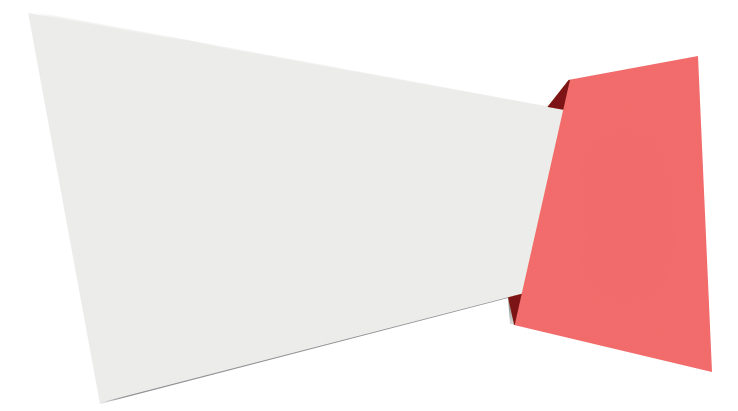 Procuramos, através da oração e da leitura da Bíblia, melhorar nosso contato consciente com Deus rogando o conhecimento de Sua vontade e forças para realizá-la (Rm 12:2).
11
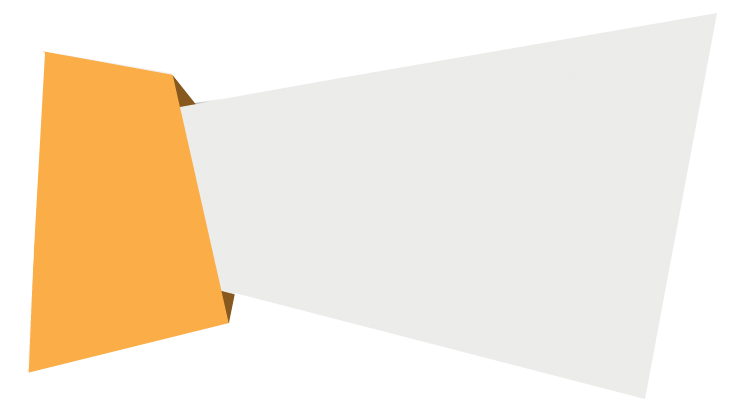 Tendo experimentado uma transformação radical, procuramos transmitir esta mensagem de amor e salvação através de nossa vida e testemunho (Mt 28:19-20).
12
DEUS TEM UM
DESAFIO
PARA VOCÊ!
Conte para seus amigos e familiares que você encontrou algo maravilhoso que eles também precisam conhecer!
Hoje você descobriu a cura para o pecado! Você precisa compartilhar isso com outras pessoas!